عنوان مقاله
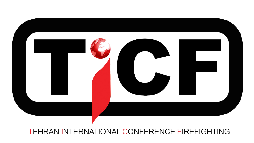 ششمین همایش و نمایشگاه  بین المللی  آتش نشانی و ایمنی شهری
نويسنده اول1، نويسنده دوم2، ساير نويسنده‌گان3 
1عنوان علمي نويسنده اول، نام موسسه؛ آدرس پست الكترونيكي نويسنده اول 
2عنوان علمي نويسنده دوم، نام موسسه؛ آدرس پست الكترونيكي نويسنده دوم 
3عنوان علمي ساير نويسنده‌گان، نام موسسه؛ آدرس پست الكترونيكي ساير نويسنده‌گان
چکیده
نتایج
مقدمه و بیان مسئله
بحث و نتیجه گیری
روش پژوهش
منابع